Introduction to Methods Engineering
and Operations Analysis

Sections:
Evolution and Scope of Methods Engineering – part 1
How to Apply Methods Engineering – part 1
Basic Data Collection and Analysis Techniques – part 2
Automation and Methods Engineering – part 2
[Speaker Notes: Methods Engineering: هندسة الأساليب؛ هندسة طرق العمل]
Introduction to Methods Engineering
and Operations Analysis
Basic Data Collection and Analysis Techniques
Basic Data Collection & Analysis Tools
Histograms
Pareto charts
Pie charts
Check sheets
Defect concentration diagrams
Scatter diagrams
Cause and effect diagrams
1. Histogram
A statistical graph consisting of bars representing different members of a population, in which the length of each bar indicates the frequency or relative frequency of each member
A useful tool because the analyst can quickly visualize the features of the data, such as:
Shape of the distribution
Any central tendency in the distribution
Approximations of the mean and mode
Amount of scatter in the data
Histogram for Data Display
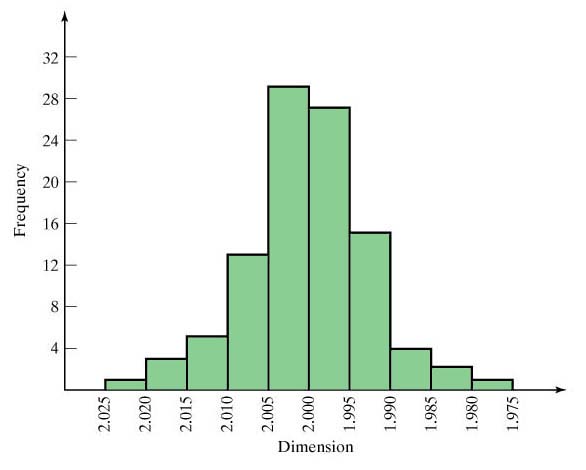 [Speaker Notes: Q: what can you say here about each of the following: Shape of the distribution (normal), Any central tendency in the distribution (yes), Approximations of the mean and mode? (see center)]
2. Pareto Chart
Special form of histogram in which attribute data are arranged according to some criterion such as cost or value
Based on Pareto’s Law: “the vital few and the trivial many” (watch video)*
Often identified as the 80%-20% rule
80% of a nation’s wealth is owned by 20% of the population
80% of sales are accounted for by 20% of the SKUs (stock-keeping units)
[Speaker Notes: Watch video regarding Pareto’s Law “80% of the results come from 20% of the causes” or “the rich get richer” or “rule of efficiency” (e.g. 20% of the people are doing 80% of the work): https://youtu.be/F-I-BVqMiNI]
Pareto Distribution
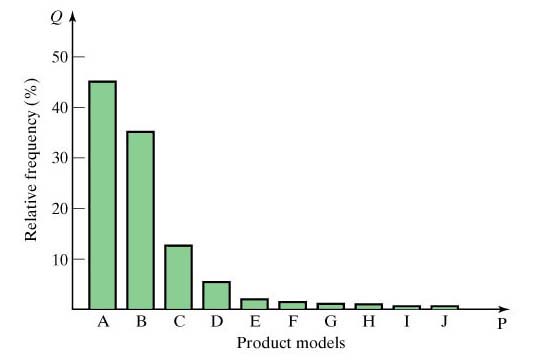 [Speaker Notes: Q: can you interpret the above distribution? 20% of the models represent almost 80% (45 + 35) of the relative frequency (e.g. sales)]
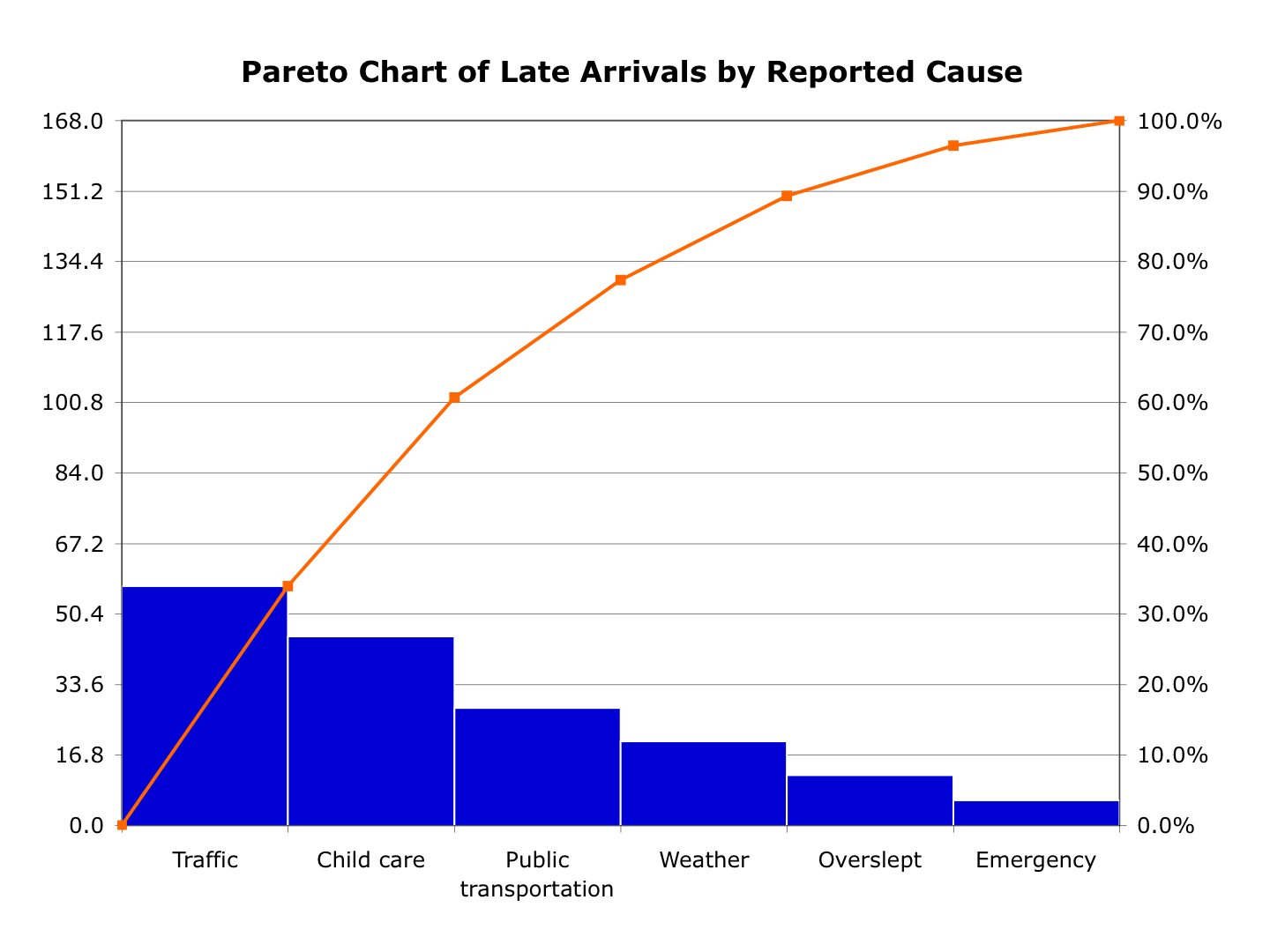 [Speaker Notes: Note that although in this case the 80-20 rule does not apply, still the majority of the results (around 60%) are due to a minority of the causes (only 2/6 or only a third of the causes)]
3. Pie Charts
Example: Annual sales revenues and customer distributions for two years
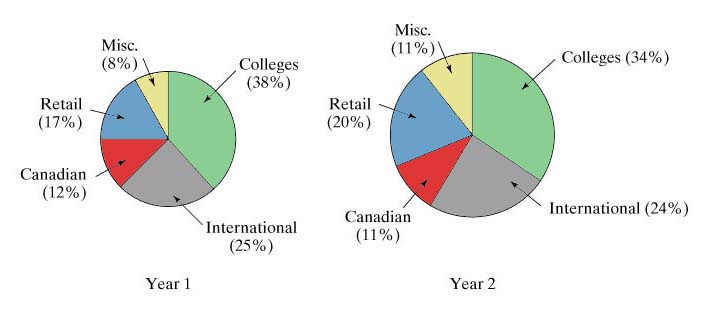 [Speaker Notes: Note how it should be pointed out that the graphic representation may be somewhat deceiving when showing one year’s pie chart to be greater than that of the previous year (see colleges as e.g.)]
4. Check Sheet
Data collection tool generally used in preliminary stages of a study of a quality problem (video)
Data often entered by worker as check marks in a given category
Examples:
Process distribution check sheet - data on process variability
Defective item check sheet – types and frequencies of defects on the product
Defect location check sheet –  where defects occur on the product
[Speaker Notes: Watch video on check sheets: https://youtu.be/d7ZA_XMmSxc 
Note, Other types of check sheets are shown in the video]
Check Sheet
5. Defect Concentration Diagram
A drawing of the product (all relevant views), onto which the locations and frequencies of various defect types are added
Useful for analyzing the causes of product or part defects
By analyzing the defect types and corresponding locations, the underlying causes of the defects can possibly be identified
Defect Concentration Diagram
Four views of refrigerator showing locations of surface defects
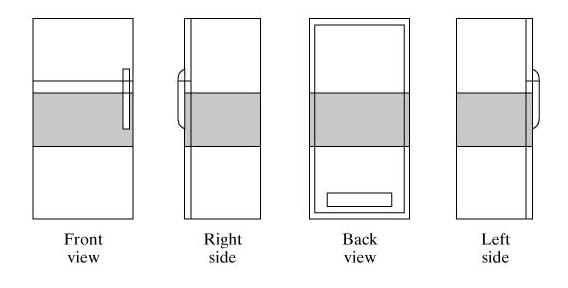 Defect Concentration Diagram
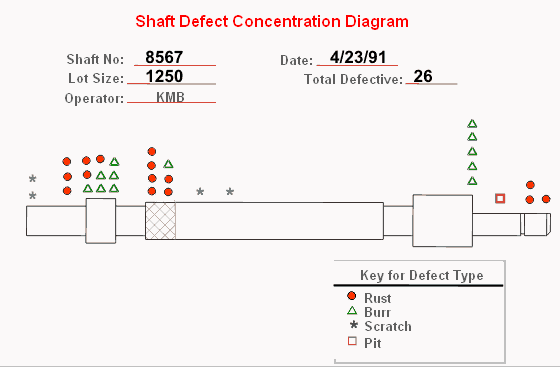 [Speaker Notes: Burr: a rough edge or ridge left on an object (especially of metal) by the action of a tool or machine]
6. Scatter Diagrams
An x-y plot of data collected on two variables, where a correlation between the variables is suspected
The data are plotted as pairs; for each xi value, there is a corresponding yi value
The shape of the collection of data points often reveals a pattern or relationship between the two variables
Scatter Diagram
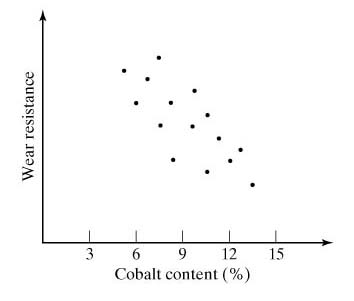 Effect of cobalt content on wear resistance for a cemented carbide cutting tool
[Speaker Notes: Remember in manufacturing processes 2 course: two types of carbides: Tungsten and titanium carbides; as Co content increases (typically: 6-16%)  strength, hardness, and wear resistance of WC ↓ but toughness ↑ because of the higher toughness of Co]
7. Cause and Effect Diagram
A graphical-tabular chart used to list and analyze the potential causes of a given problem
Can be used to identify which causes are most consequential and how to take corrective action against them
Also known as a “fishbone diagram” (video)
[Speaker Notes: Watch video on fishbone diagram: https://youtu.be/BW4qvULMJjs]
Cause and Effect Diagram
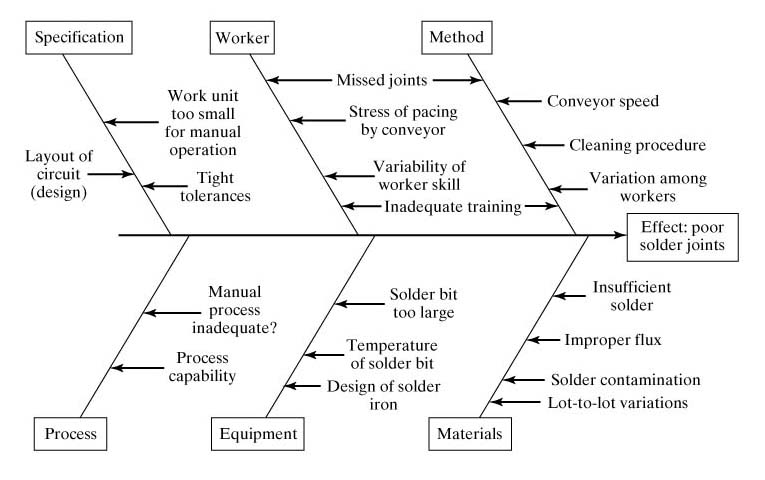 [Speaker Notes: Fishbone diagram: links problem(s) (i.e. fish head) with potential root causes (see arrows), which are grouped by categories (shown in boxes)
Note how it is possible that a potential root cause can belong to more than one category (why?)]
Introduction to Methods Engineering
and Operations Analysis
Automation and Methods Engineering
Methods Engineering and Automation
USA Principle
Ten Strategies for Automation
Automation Migration Strategy.
USA Principle
Understand the existing process
Simplify the process
Automate the process
[Speaker Notes: Note USA doesn’t stand for America (here)]
Understand the Existing Process
What are the inputs? 
What are the outputs? 
Number and placement of inspections
Number of moves and delays experienced by the work unit
Time spent in storage
Mathematical Models
What are the important output variables? 
How are these output variables affected by inputs to the process?
Develop mathematical model of the process
Simplify the Process
What is the purpose of this operation or this transport? 
Can this step be eliminated? 
Is the most appropriate technology being used? 
How can this step be simplified? 
Can steps be combined? 
Can steps be performed simultaneously? 
Can steps be integrated into a manually operated production line?
Automate the Process
If simplification is successful, automation may not be necessary
Otherwise: automation is necessary
Ten strategies for automation
Automation migration strategy
Ten Strategies for Automation
Specialization of operations
Combined operations 
Simultaneous operations
Integration of operations
Increased flexibility
Improved material handling and storage 
On‑line inspection
Process control and optimization
Plant operations control
Computer integrated manufacturing (CIM)
[Speaker Notes: Refer to handout: “10 Strategies for Automation and Production Systems” (uploaded to course website)
Reference: http://electrical-engineering-portal.com/10-strategies-for-automation-and-production-systems]
Automation Migration Strategy
Phase 1:	Manual production using single station manned cells operating independently
Phase 2:	Automated production using single station automated cells operating independently.
Phase 3:	Automated integrated production using a multi-station automated system with serial operations and automated transfer of work units between stations.
[Speaker Notes: Watch video on industrial automation: https://youtu.be/6f-uChX5CVc]
Automation Migration Strategy
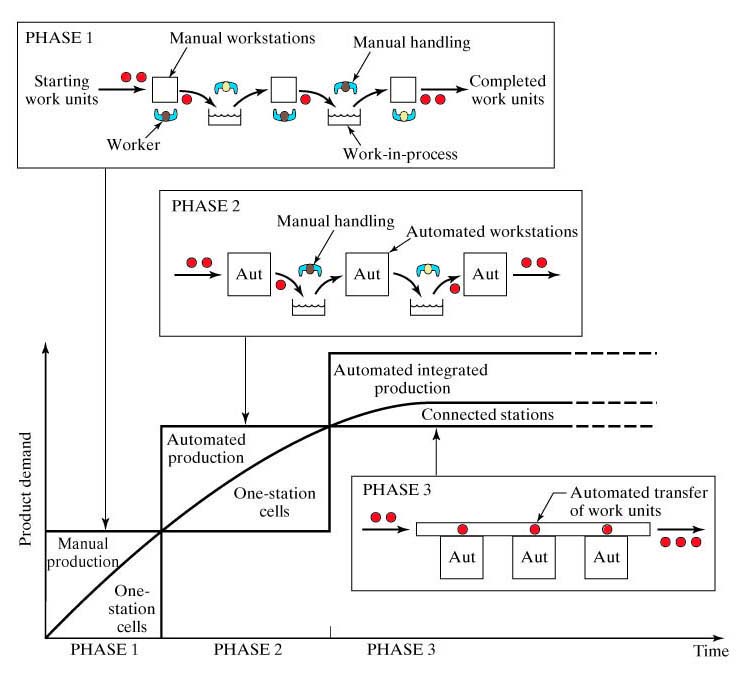 [Speaker Notes: Note how automation increases as product demand (i.e. also product delivery requirement) increases 
Also note, work-in-process means work-in-progress]